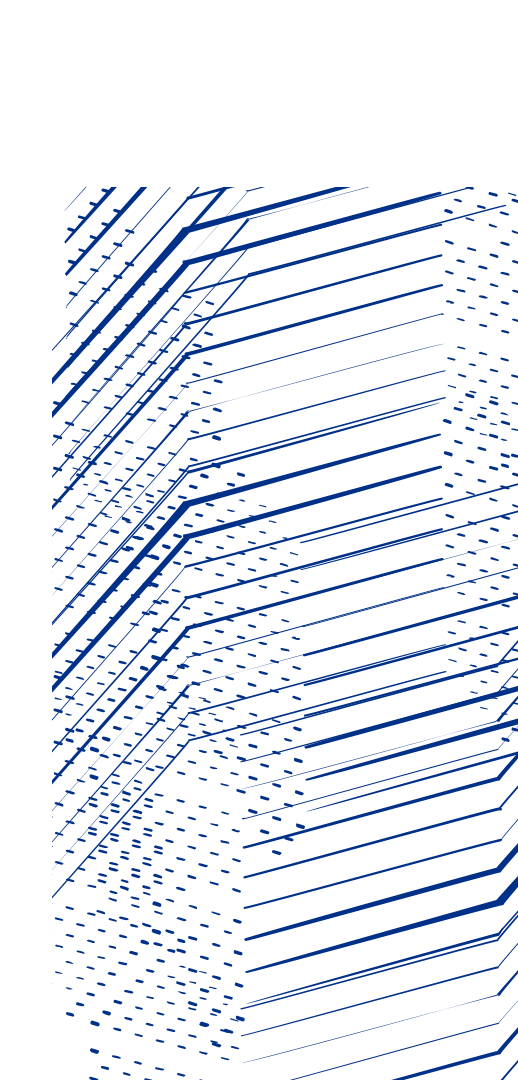 Next 20 years: CLARA/FEBE
An informal, fun, and speculative view
Tom Pacey
ASTeC, Daresbury Laboratory

Cockcroft Institute 20th Anniversary 20/09/24
[Speaker Notes: The abstract pattern can be removed or repositioned if required. Be careful to ‘Send to Back’ so that it does not obscure any important information.]
Outline
CLARA and FEBE

5 years of Awesome Experiments at FEBE

Legal Obligation: Diagnostics

10-20 years into future of CLARA
Tom Pacey, CI 20th Celebration, Sept 24
2
My background
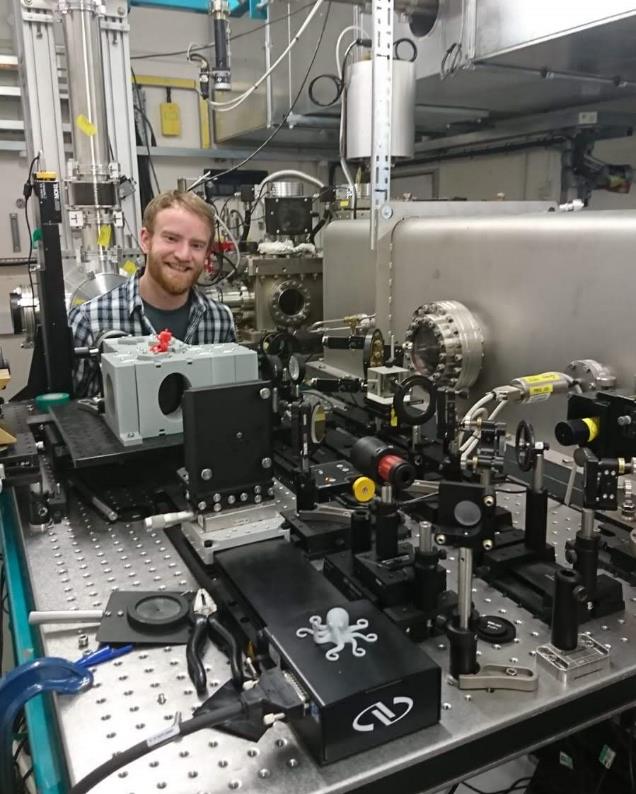 Undergrad at Manchester, project with Hywel Owen and James Jones, Storage Ring beam dynamics

First came to Daresbury 10 years ago for a tour with Hywel…a lot has changed!

PhD with Yuri Saveliev, Dielectric Wakefield Accelerators
Bunch length measurements, tunable THz sources, Wakefield Dechirpers

Since 2019: CLARA Operation, User Exploitation (BA1), Diagnostics Development, FEBE Design…
BA1 Martin-Puplett interferometer, 2018
Tom Pacey, CI 20th Celebration, Sept 24
3
Health warning
This is our (Daresbury Lab) flagship facility 

CLARA vision changed from 10 years ago…

But we do have a strategy…

CLARA/FEBE over next 5 years is relatively clear
Truth is talking about facility/area in 15 years post 2029…
Everything presented is my own personal view and does not reflect the views of: 
Diagnostics Group, ASTeC Senior Management, STFC, UKRI, or DSIT
All comments to be addressed to: rob.smith@stfc.ac.uk
Tom Pacey, CI 20th Celebration, Sept 24
4
[Speaker Notes: Feeling pressure
Bring out the CDR
Bring out strategy]
CLARA layout
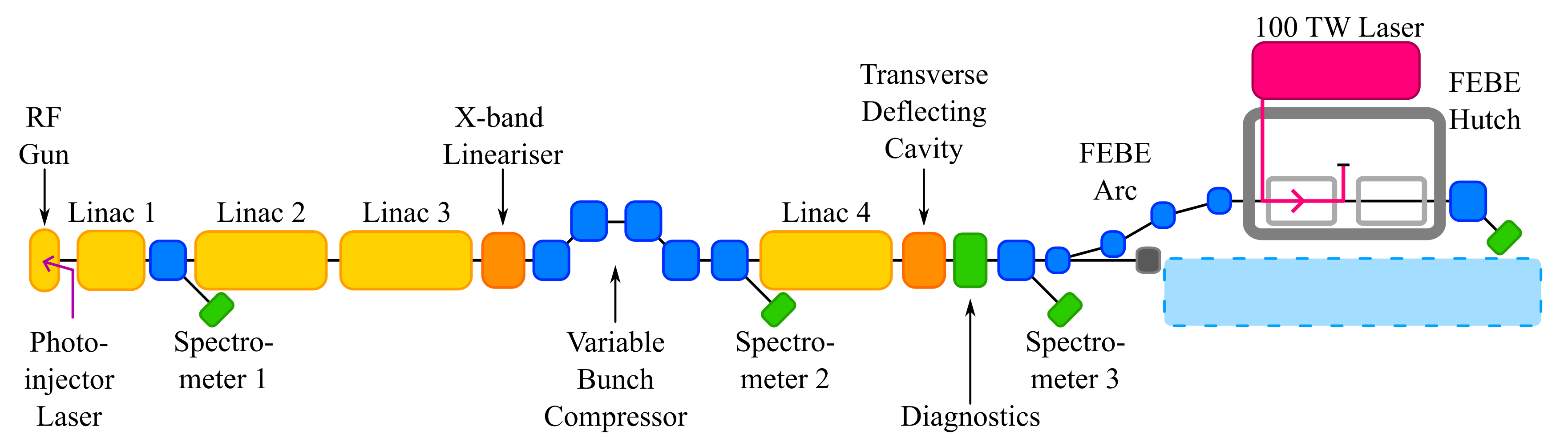 Tom Pacey, CI 20th Celebration, Sept 24
5
PARS Design: G. Xia, O. Mete et. al. NIMA 2014 
FEBE Design: E. Snedden et. al., PRAB 2024
FEBE Beamline & Hutch
Up to 250 MeV
250 – 600 MeV
250 MeV – 2 GeV
Highly instrumented beamline supports
- Setup & characterisation
- Feedback systems
6
Tom Pacey, CI 20th Celebration, Sept 24
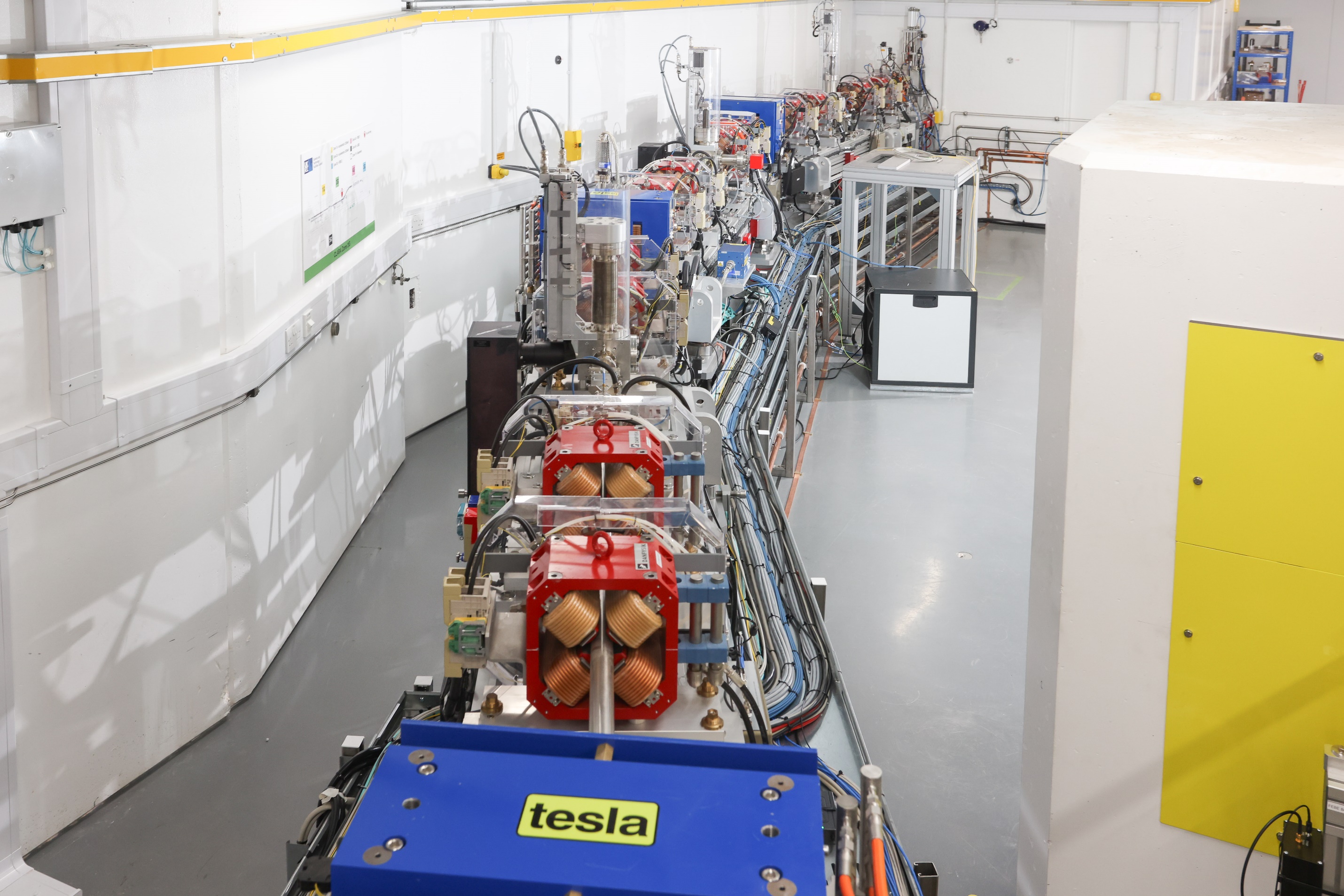 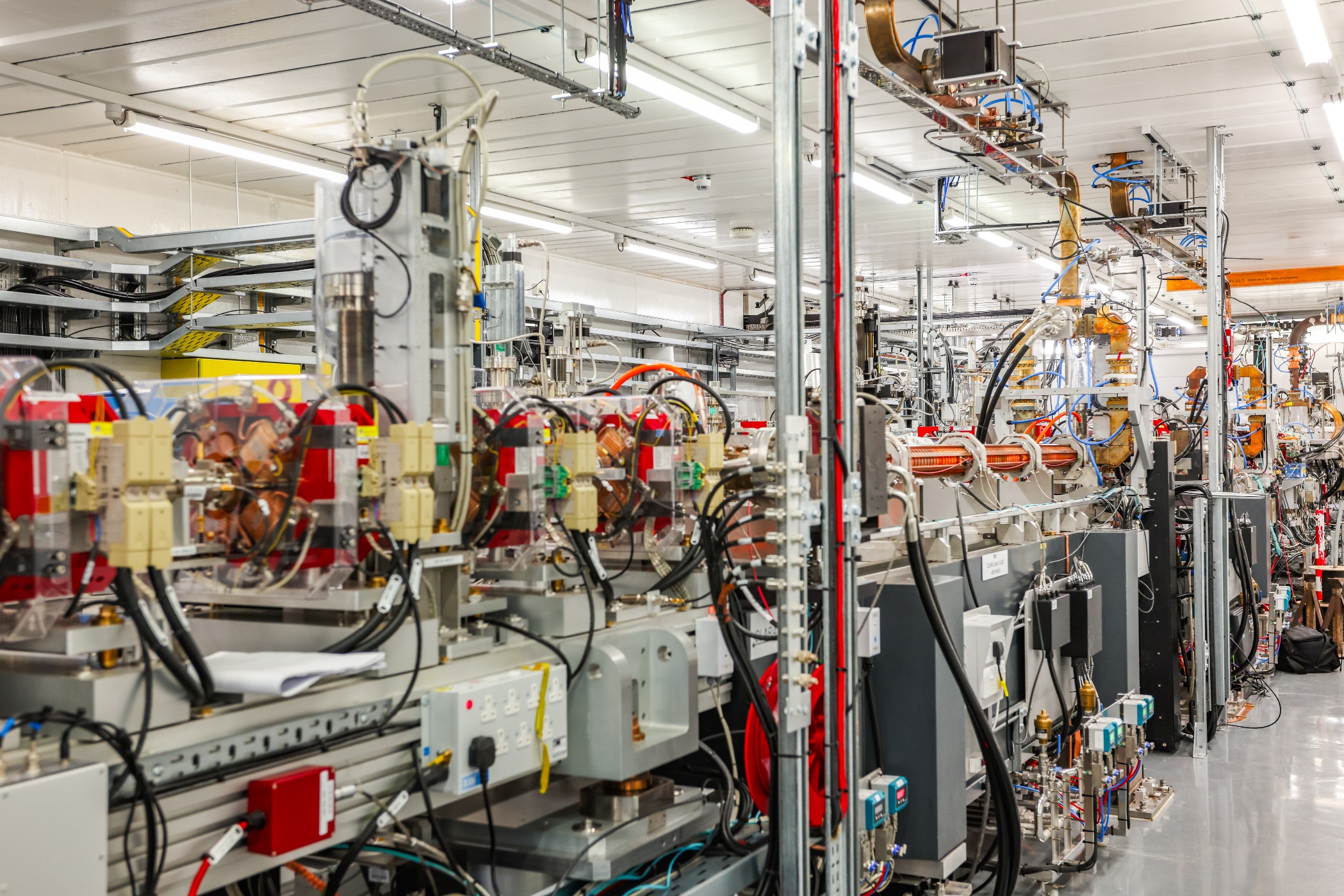 Tom Pacey, CI 20th Celebration, Sept 24
7
Things we will do in the next 5 years
Finish CLARA
Finish FEBE

What does ‘Finish’ mean to me?
Spatio-temporal alignment & synchronisation of 120 TW laser with 250 MeV electrons: 
Compressed pulses, <50um, <10fs in FEC1

…

Complete several competitive access exploitation periods

What would those periods look like?
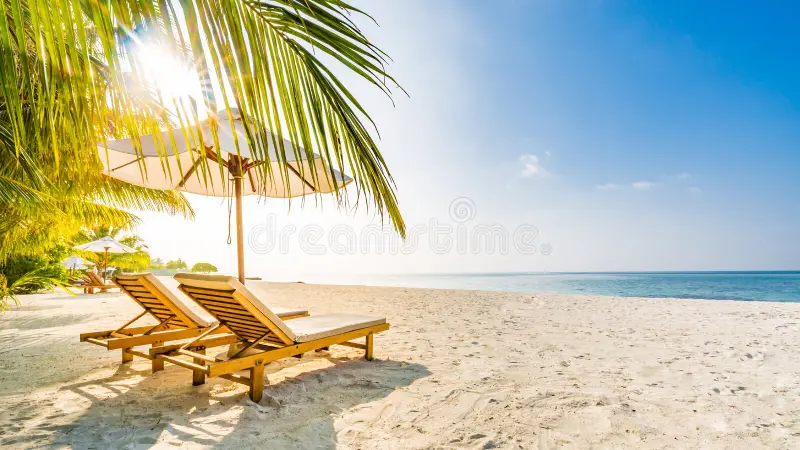 Tom Pacey, CI 20th Celebration, Sept 24
8
[Speaker Notes: Rather than list all of the many commissioning milestones along the way, boil it down to one specific technical achievement]
Some ways of doing FEBE experiments
Beam Driven wakefields: Staging
Flash Irradiation
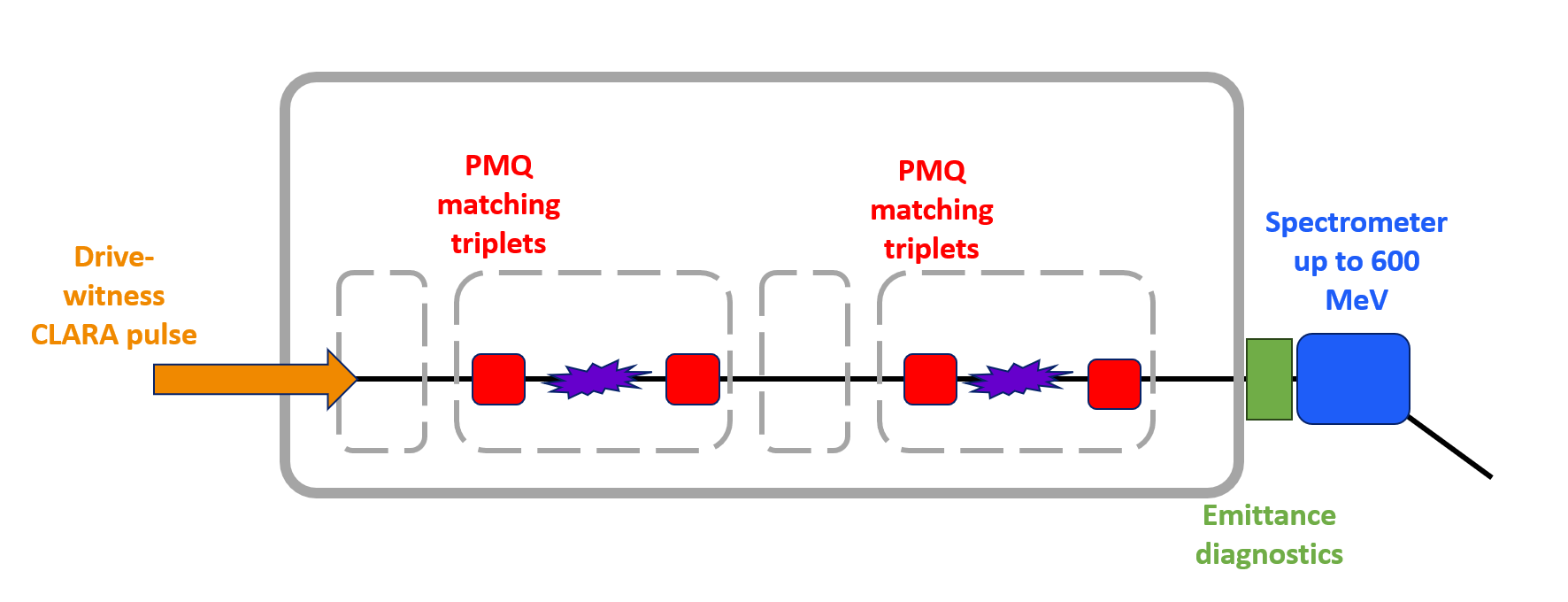 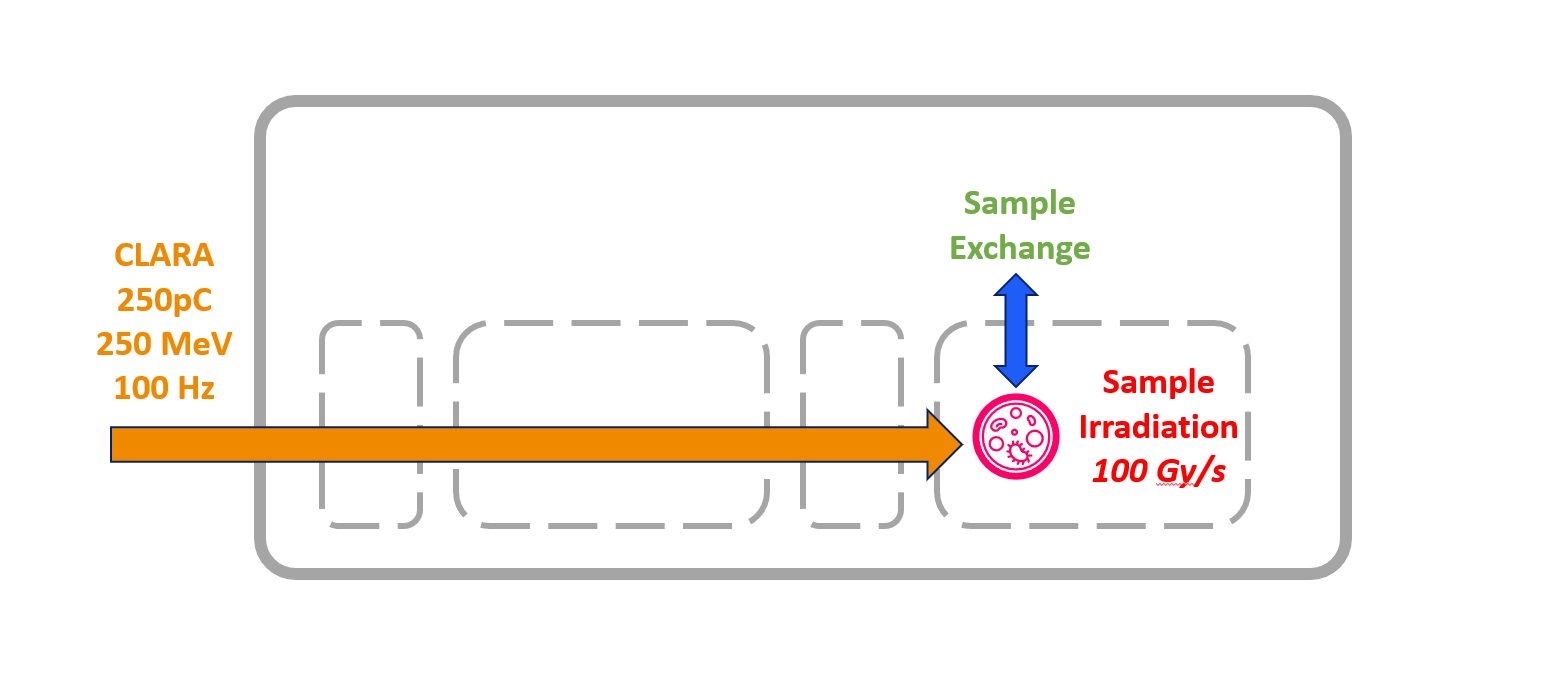 Plasma wakefield: Advanced Diagnostics
External Injection Laser Wakefield Acceleration
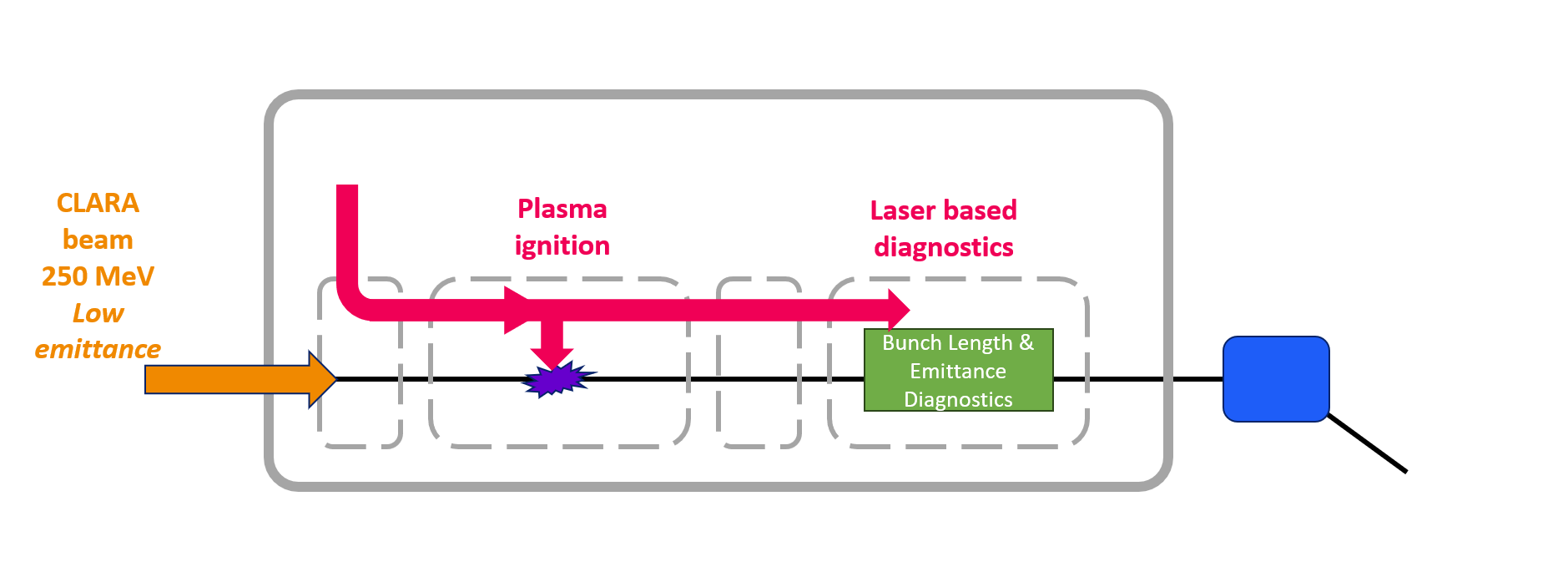 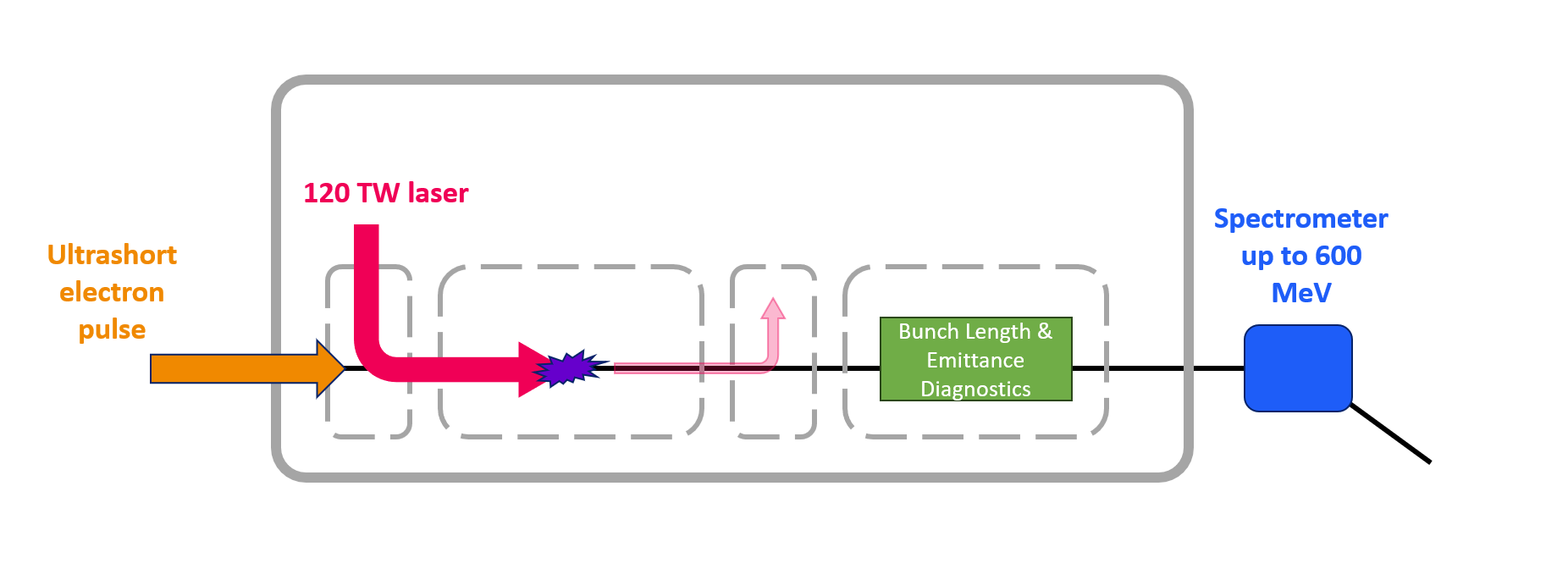 Tom Pacey, CI 20th Celebration, Sept 24
9
Aspirations for Awesome Experiments at FEBE
These are because I have:
been involved in design of FEBE since 2019
been in discussions with previous and prospective users over plans
some ideas of what facility is design capable of 

“Awesome” = what would be challenging/impactful/exciting
Presented in no particular order

Suggesting some extra challenges, impactful areas
Some experiments/goals will take multi-run iteration & development
Tom Pacey, CI 20th Celebration, Sept 24
10
Awesome Experiments I would love to see at FEBE
Dielectric Wakefield: Beam Break Up suppression 
Structures across 2 FEBE chambers
1.5m of wakefield structure, 100 MeV drive beam energy extraction
Beam driven PWFA experiments
Support R&D EUPRAXIA @ SPARC
Or R&D for HALHF 
Plasma optics, staging, plasma dynamics
Energy doubling of CLARA beam to 500 MeV using ex-injection LWFA
Beam stabilised and held for 8 hours in the FEBE dump
Combined THz manipulation – plasma acceleration experiment
Otherwise unreachable beam-laser optimisation 
(diagnostics, compression, shaping, sync.)
FLASH VHEE therapy on biological samples (cells) 
FLASH VHEE diagnostics (dosimetry, beam shaping)
Reliability Robustness, deployable in clinical setting
Single shot diagnostics for emittance & bunch length
‘RF Free’ & ‘EM Quad Free’
ML driven, ‘high dimension’ virtual diagnostics
Optimise/provide high-order correction for CLARA beam, 
Measure the otherwise unobservable
Photon production from electrons 
Compton backscatter, undulator
Tom Pacey, CI 20th Celebration, Sept 24
11
Awesome ExperimentsI would love to see at FEBE
If fully completed would be a very impressive science programme; broad, impactful

All of these experiment would be in led by, or in collaboration with Cockcroft Institute partners
 
To keep up with this programme need to average:
 ~2 “Awesomes” per year over 5 years…
Tom Pacey, CI 20th Celebration, Sept 24
12
Legal Obligation:
Diagnostics are very important
[Speaker Notes: The abstract pattern can be removed or repositioned if required. Be careful to ‘Send to Back’ so that it does not obscure any important information.]
Novel Accelerators as ‘THE FUTURE’
“We can make a GeV beam in only a few centimetres”
“We can simulate that quality is preserved under ABC scheme to X TeV”

Need to validate the models to scale to a FEL/Collider
Challenging experiments, not many places in world to do them
Precision diagnostics needed for models to be validated
Tom Pacey, CI 20th Celebration, Sept 24
14
Challenge: Diagnostics for ‘Novel Accelerators’
Space = limited 
Beam = rigid
Stability = variable
‘RF Free’ 
CLF/EPAC don’t want to buy RF modulators etc. etc.! 

Need: high precision, single shot diagnostics
Bunch profiles, emittances, longitudinal phase spaces…etc.

ML is a tool, not a catch all solution. We need to validate models 
Need creativity, ‘new diagnostics’, and a test bed for experiments
FEBE can deliver these types of experiments
Tom Pacey, CI 20th Celebration, Sept 24
15
CLARA/FEBE 
in 10-20 years…
Speculating…
[Speaker Notes: The abstract pattern can be removed or repositioned if required. Be careful to ‘Send to Back’ so that it does not obscure any important information.]
Bring back GeV Beams to Daresbury Lab
NINA 4.5 GeV, SRS 2 GeV
ALICE 30 MeV, 
CLARA Ph.1 50 MeV, Phase 2 250 MeV
 GeV technologies for CLARA:
Lasers – FEBE laser 5 Hz…10 years R&D
Beam driven, 40% transfer efficiency Drive - witness
X band RF 
Need to consider…Beam brightness, characterisation, stability, etc. etc. etc.
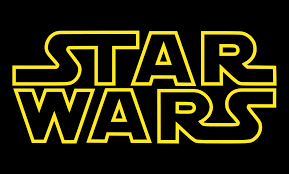 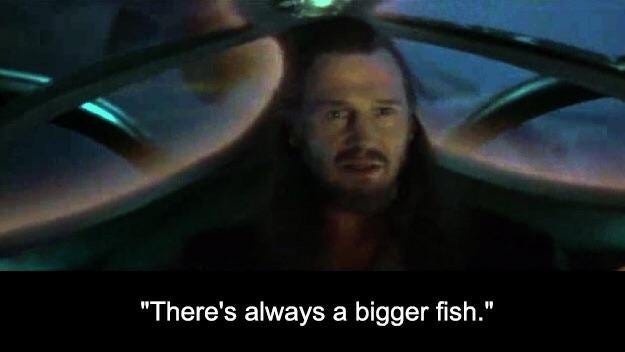 laser
High-tech.  Flexible   Compact   Interesting
Powerful  Fast   Optimised   Exciting
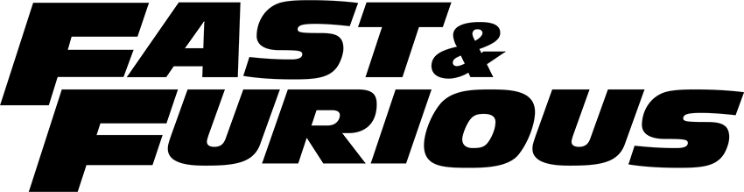 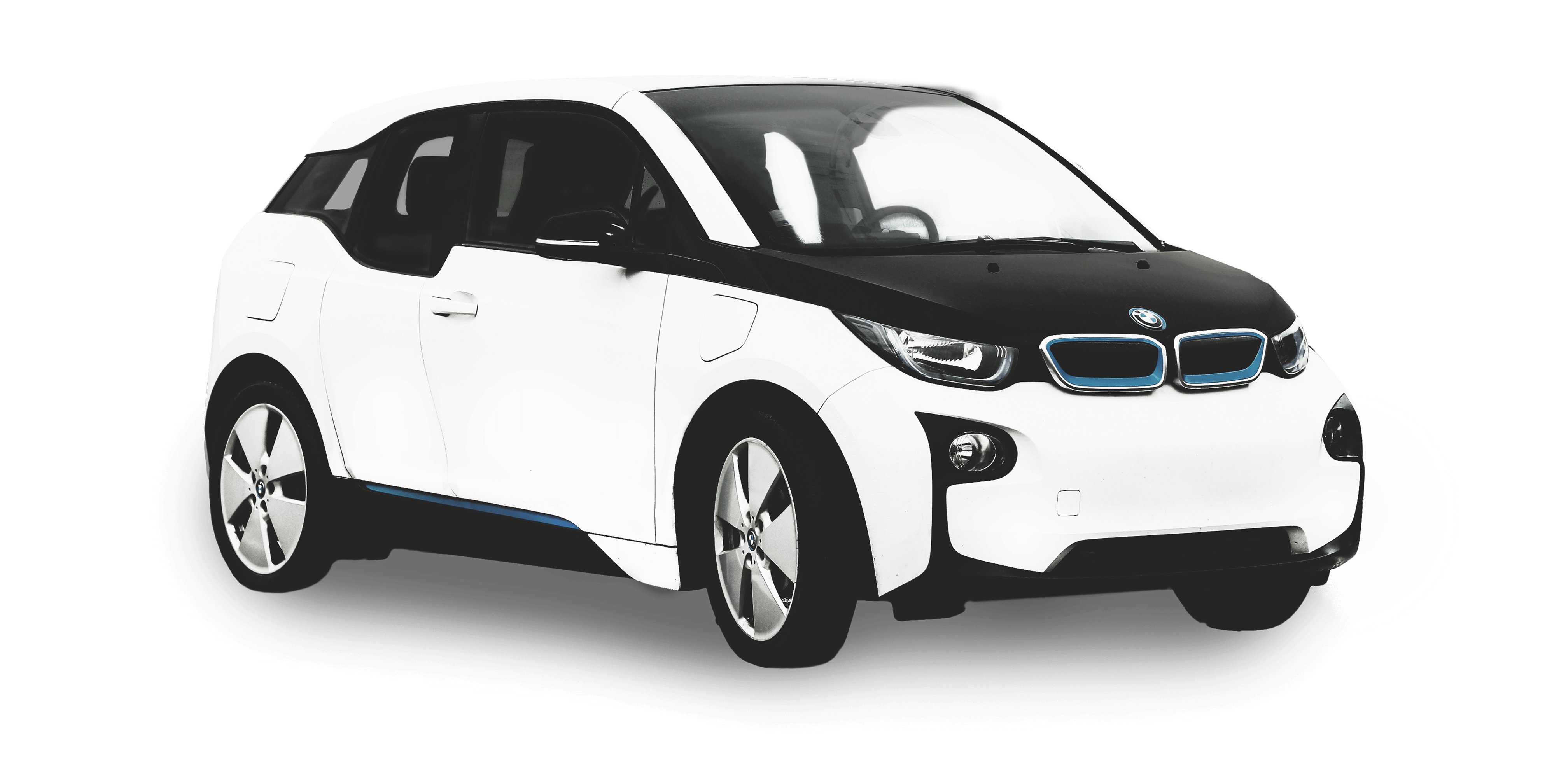 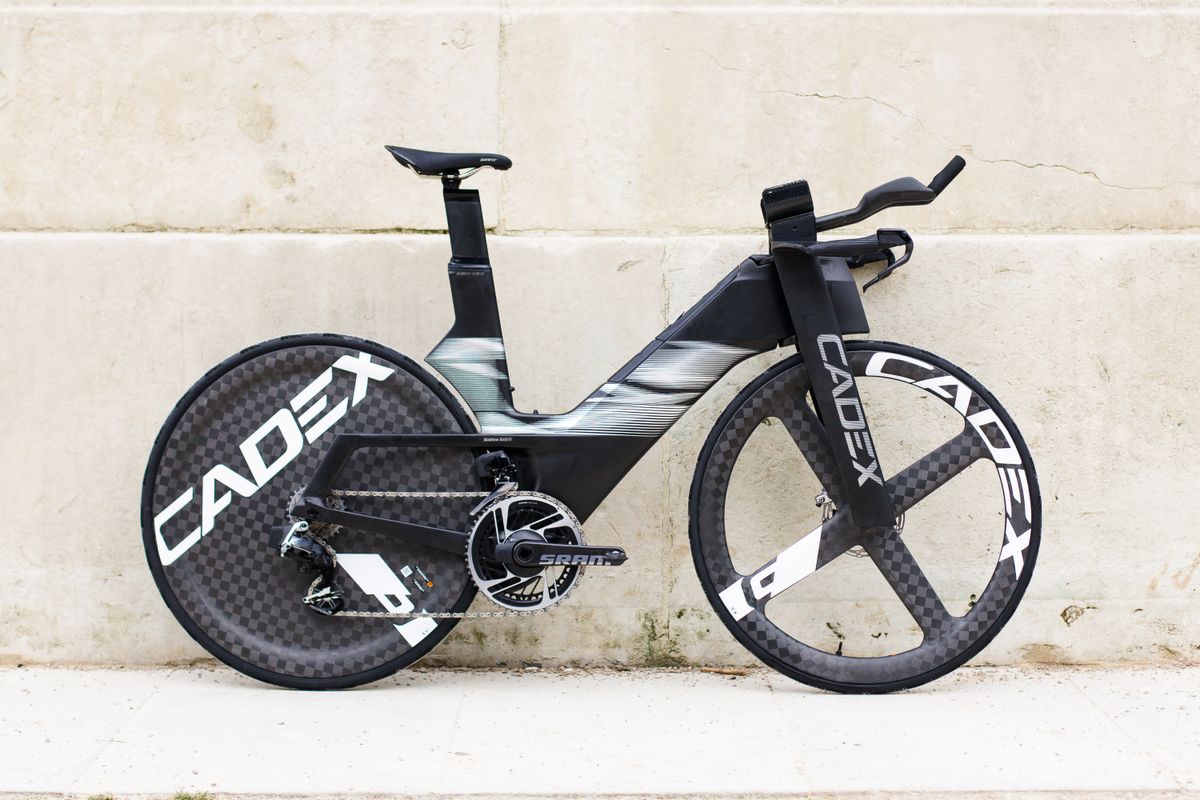 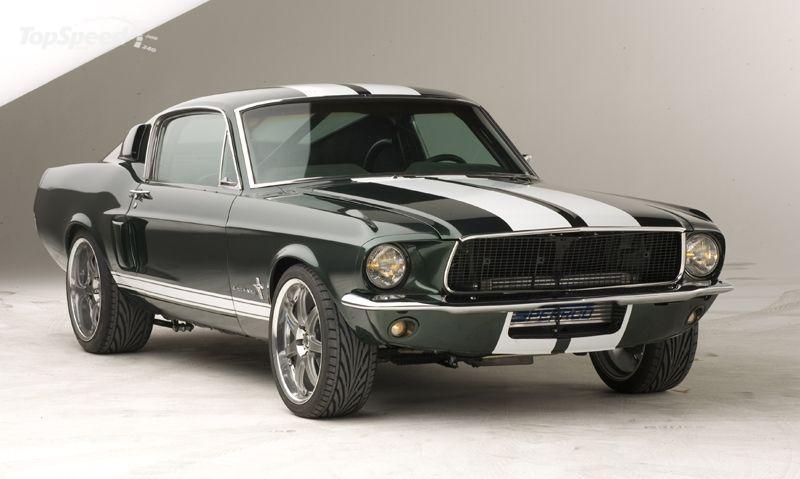 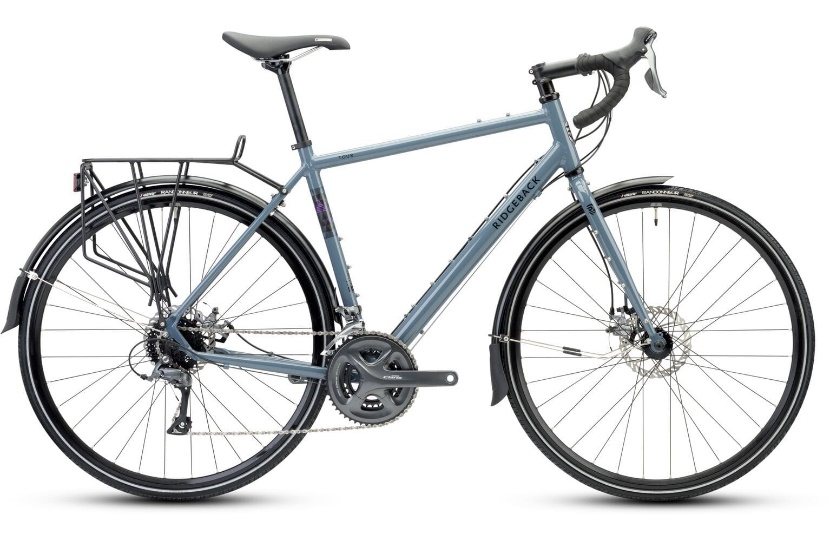 17
Tom Pacey, CI 20th Celebration, Sept 24
CLARA – ‘Original Phase 3’
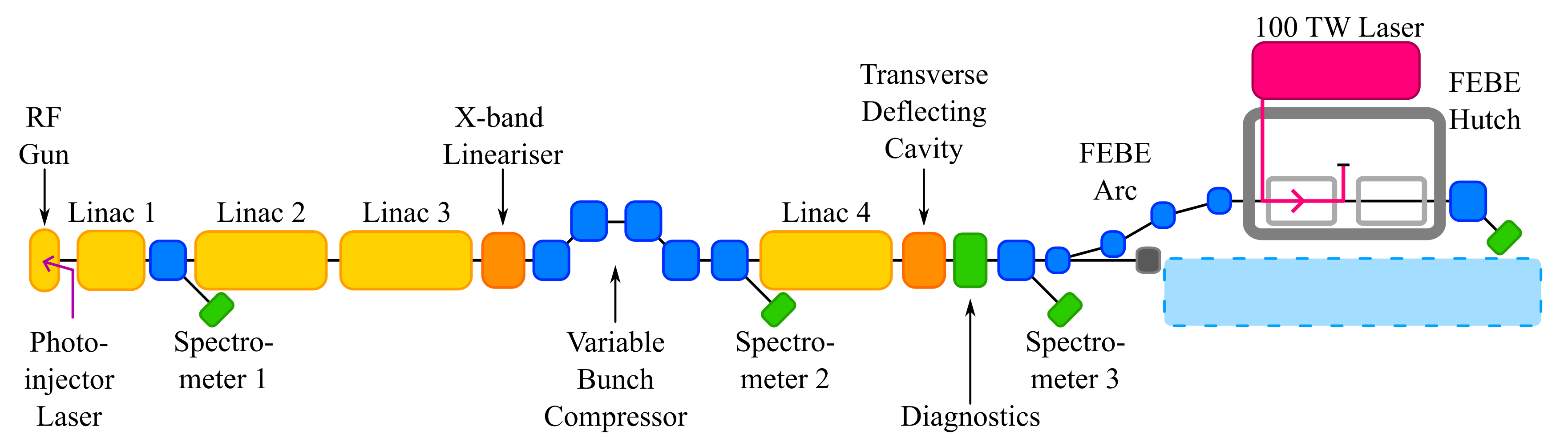 ≈ 10m e- Diagnostics
Modulator
≈20m Undulators
≈ 10m Afterburner
≈ 40m space budget
Tom Pacey, CI 20th Celebration, Sept 24
18
CLARA 1 GeV Booster Concept: Deliver within ~10 years
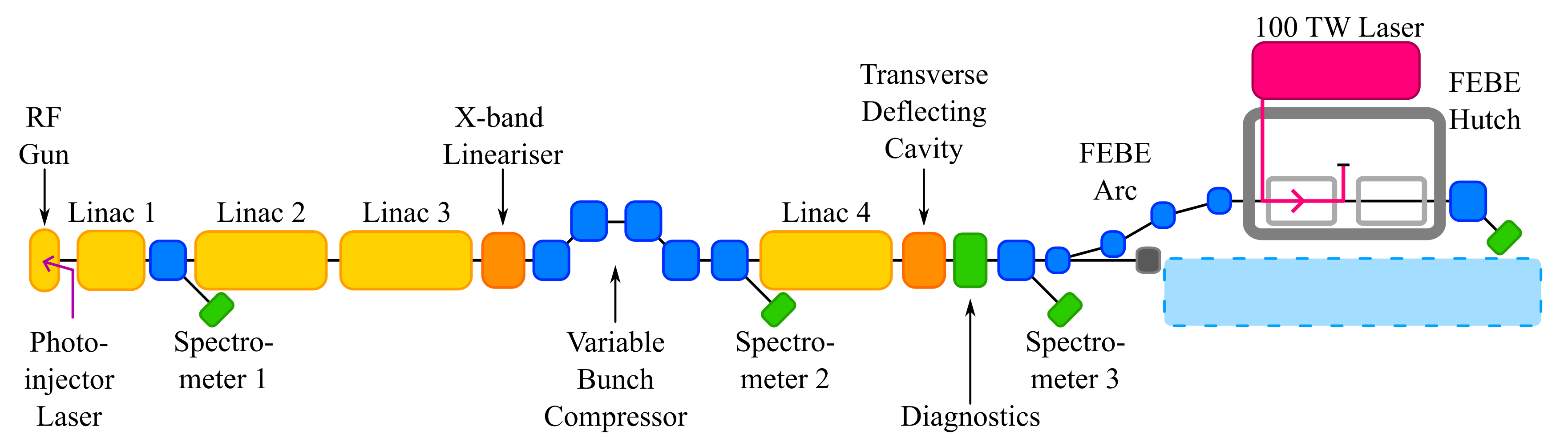 ~5 keV Photons
~1 GW peak power
0.25 → 1 GeV booster module
10 m (i.e. FEBE hutch)
~kA current bunch
≈ 10m e- Diagnostics
Novel short period undulator section
10m sat. length
FEBE prototyping?
FEL provides ‘proof of quality’
Phased Build?
e.g. SC Helical,
RF,
Halbach ‘comb’
Thanks Neil T for discussion on photons & scaling
What could the booster look like?
Tom Pacey, CI 20th Celebration, Sept 24
19
[Speaker Notes: I will present 4 boosters, in order of increasing Awesome and technical difficulty/risk]
CLARA 1 GeV Booster Concept: XARA (2019)
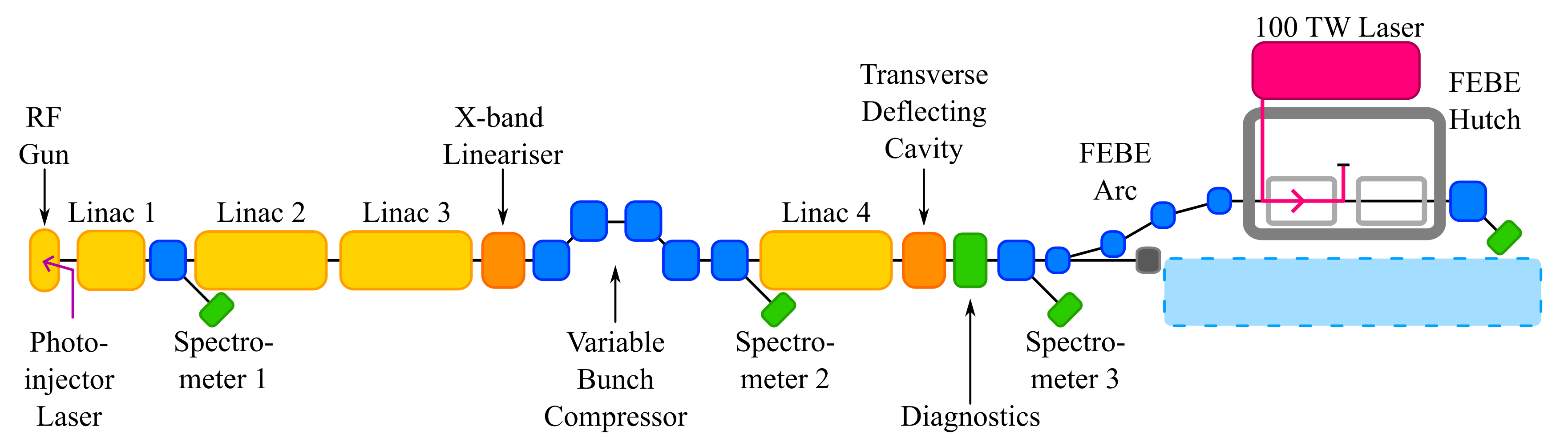 Add 3 
X-band cavities
@ 70 MV/m
~0.5 keV Photons
100 uJ, ~4 GW
1 GeV
Modulator
Undulator section
15m
≈ 10m e- Diagnostics
D. J. Dunning , L. S. Cowie1 , J. K. Jones , 
XARA: X-BAND ACCELERATOR FOR RESEARCH AND APPLICATIONS ,
 THP066, FEL2019
Tom Pacey, CI 20th Celebration, Sept 24
20
CLARA 1 GeV Booster Concept: Collinear DWA Booster
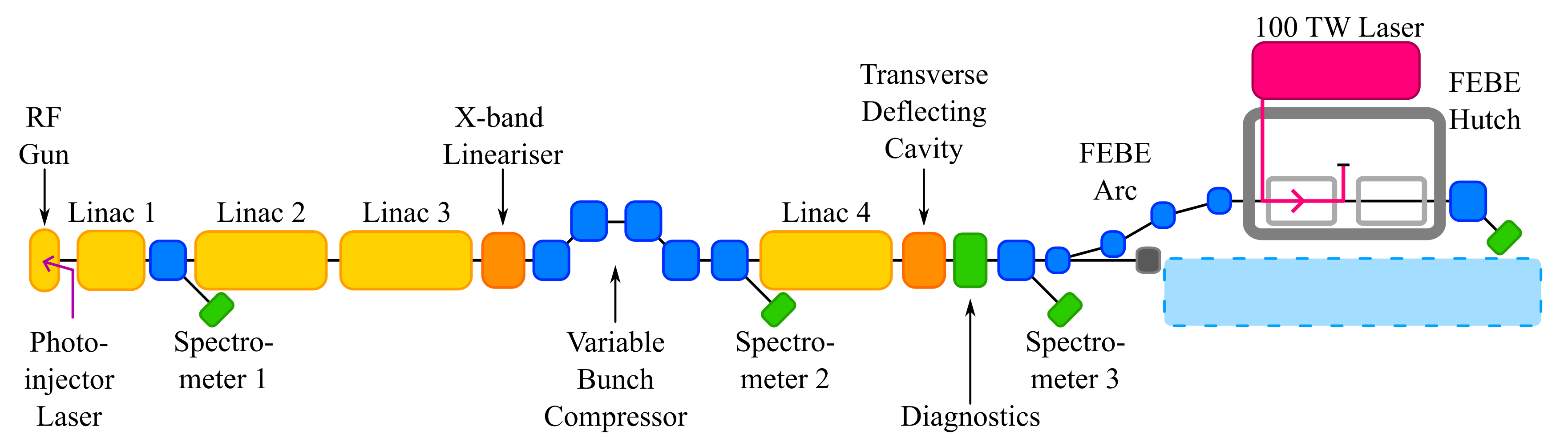 CLARA creates and shapes 
Drive + witness beams
500pC Drive (shaped)
50 pC Witness
Both at 250 MeV
~5 keV Photons
~1 GW peak power
Novel short period undulator section
10m
5m long DWA structure
Modular construction
<1mm gap, BBU suppression
50 MV/m decelerating field
TR ≈ 3 Produces ~1 GeV witness
40-50% energy transfer, Fully passive.
≈ 10m e- Diagnostics
Tom Pacey, CI 20th Celebration, Sept 24
21
CLARA 1 GeV Booster Concept: Laser Wakefield Booster
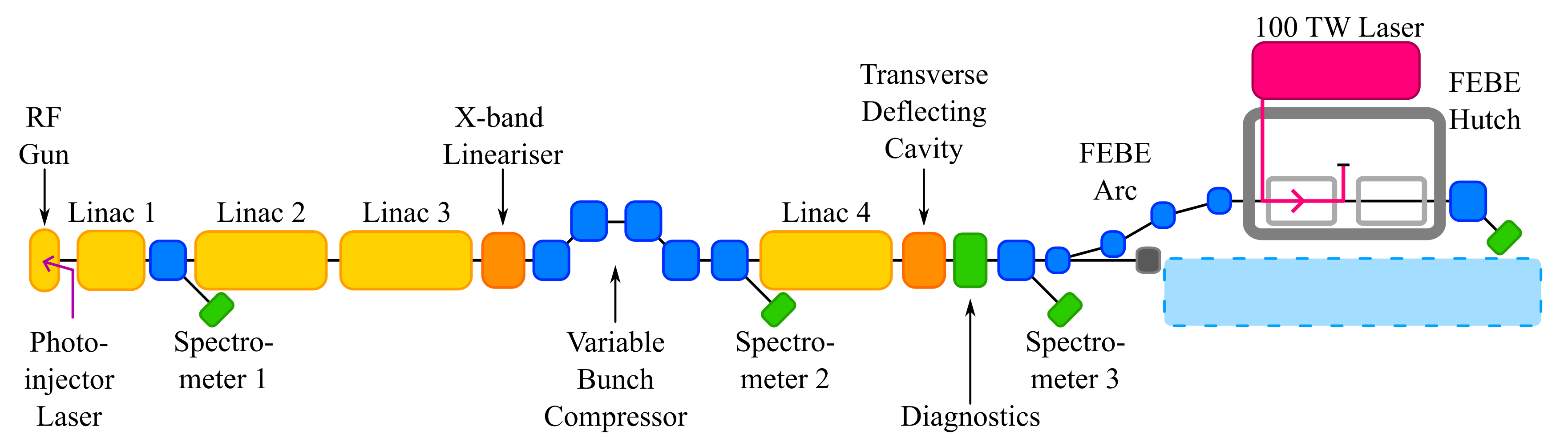 CLARA creates high quality witness
Accelerated by FEBE laser
≈ 20 pC Bunch
Highly Compressed >3kA
Low Emittance
~5 keV Photons
>1 GW peak power
≈ 10m e- Diagnostics
Novel short period undulator section
10m
≈ 10cm plasma cell
Transverse Matching Section
Post acceleration beam conditioning
Tom Pacey, CI 20th Celebration, Sept 24
22
[Speaker Notes: I will present 4 boosters, in order of increasing Awesome and technical difficulty/risk]
A 1 GeV Beam Driven Plasma Booster stage for CLARA…

(Not a copy of EuPRAXIA@SPARC)

…which could also be  a test module for HALHF
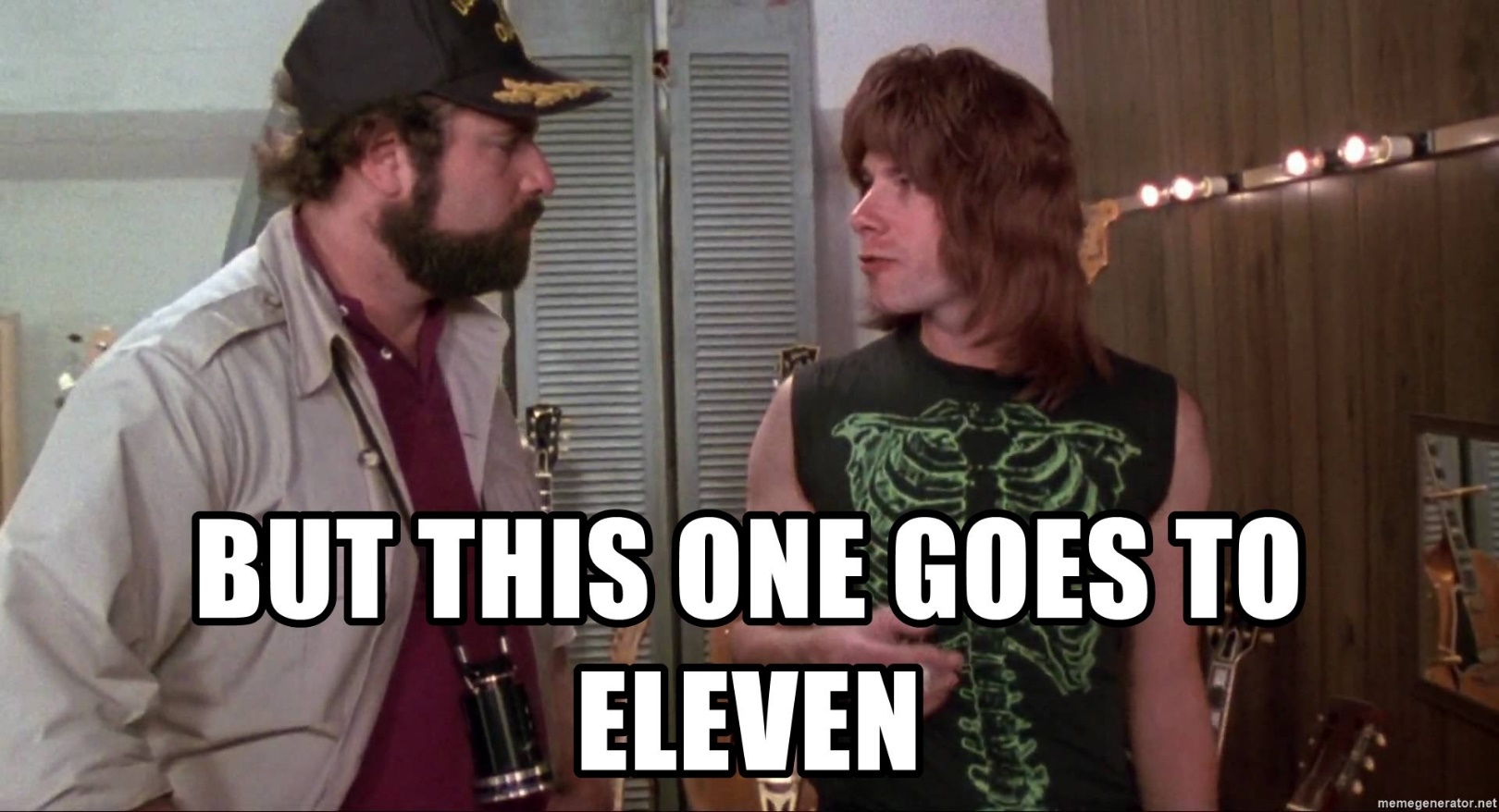 [Speaker Notes: EUPRAXIA@ SPARC – 1 GeV x band linac, configure for 500 MeV with a 500 MeV plasma booster stage
Shouldn’t copy that…but could as a 250 MeV – 500 MeV booster. 
But they will beat us ont ime scales and energy, so why bother]
What is HALHF?
Hybrid Asymmetric Linear Higgs Factory: 250 GeV e+ e- c.o.m. 
B Foster, R D'Arcy, and C A Lindstrøm, New J Phys, 2023
Beam driven plasma linac, 5 GeV → 500 GeV, 32 Stages, 500m
“Serious plasma collider”
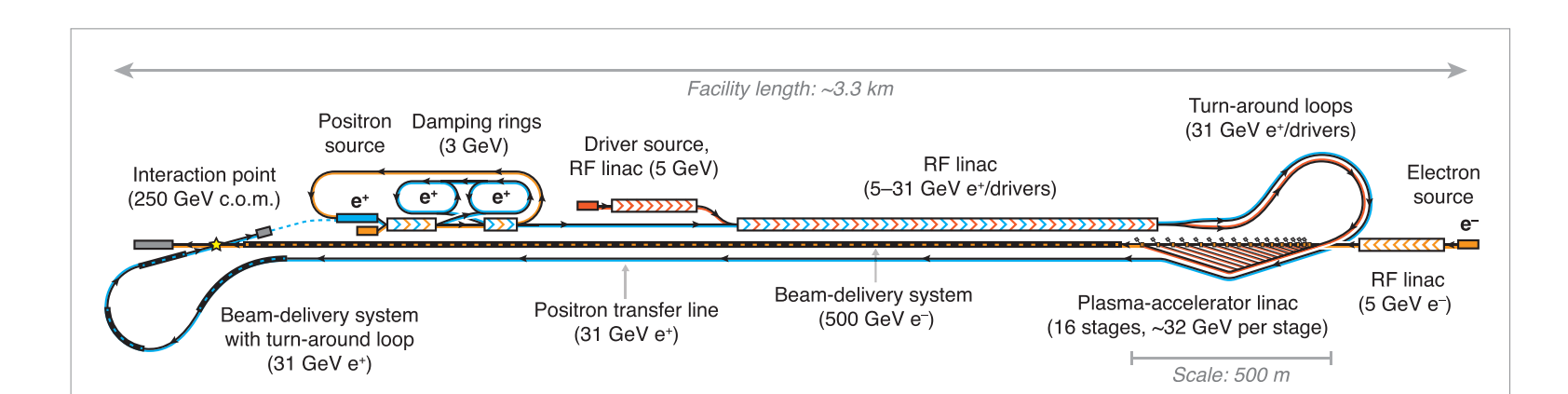 Tom Pacey, CI 20th Celebration, Sept 24
24
CLARA 1 GeV Booster Concept: PWFA Module Booster
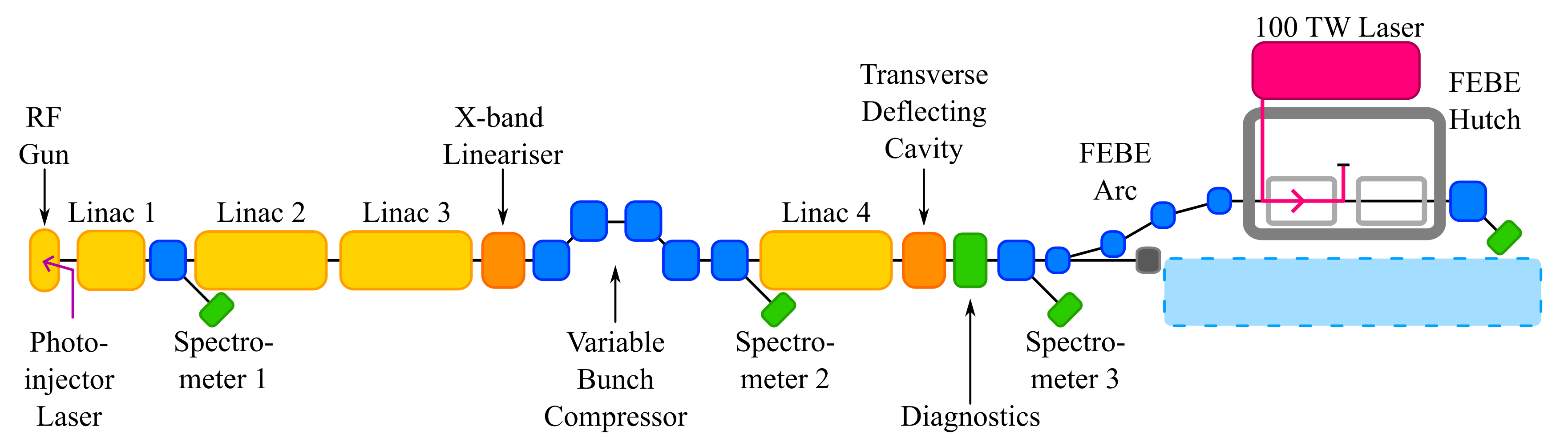 Recipe:
HALHF: 32 GeV Drive, 5 GeV Witness → 37 GeV Witness
CLARA: 250 MeV Drive, 50 MeV Witness → 1 GeV Witness
≈40% Drive – Witness energy transfer
~5 keV Photons
~1 GW peak power
Drive Beam:
250 pC (shaped)
250 MeV
≈ 10m e- Diagnostics
0.5 m plasma cell
0.5 GV/m gradient on drive
TR of > 4, (shown at PITZ)
≈2GV/m witness
Novel short period undulator section
10m
Compression and 
matching line 
5-10m
Build accelerator next to CLARA! 
(VELA will get jealous)
25 pC, 50 MeV in <5m
See CLARA Phase 1
25
Tom Pacey, CI 20th Celebration, Sept 24
Incredibly preliminary simulation
Wake-T (as in HALHF paper)
Adopt shaping as in Loisch, PRL 2018
Drive bunch length 0.7ps
Plasma density 2 x 1016 cm-3
Non-optimised loading of witness
(Produced yesterday…)
Credit: Toby Overton
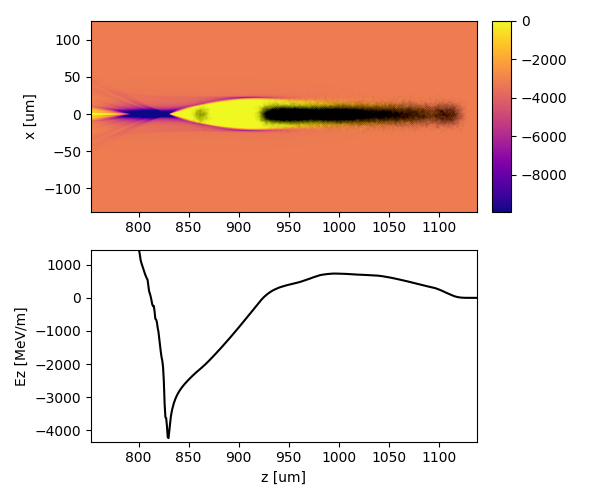 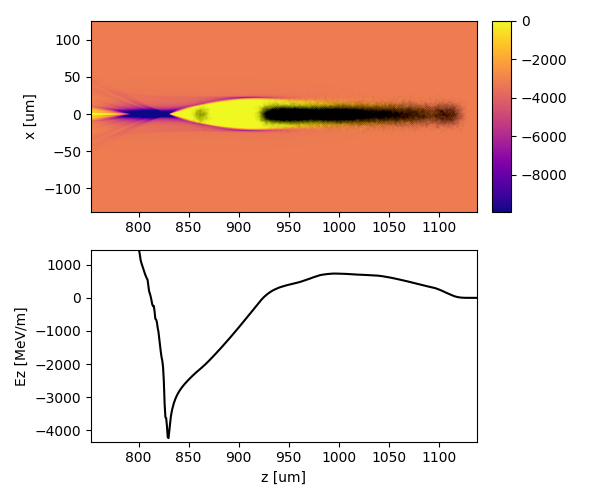 0.5 GV/m gradient on drive
≈2GV/m witness
Tom Pacey, CI 20th Celebration, Sept 24
26
CLARA & FEBE next 20 years
We (CI) have the potential to carry out a very exciting and impactful experiments at CLARA on FEBE 

We should develop high precision diagnostics for novel accelerators

We should bring GeV beams back to Daresbury

We could build a (really) novel energy booster to get to 1 GeV
Such a booster could be relevant to HEP Colliders
Tom Pacey, CI 20th Celebration, Sept 24
27
Happy Birthday CI! 
20 Years Old!

Thank you for listening
[Speaker Notes: The abstract pattern can be removed or repositioned if required. Be careful to ‘Send to Back’ so that it does not obscure any important information.]